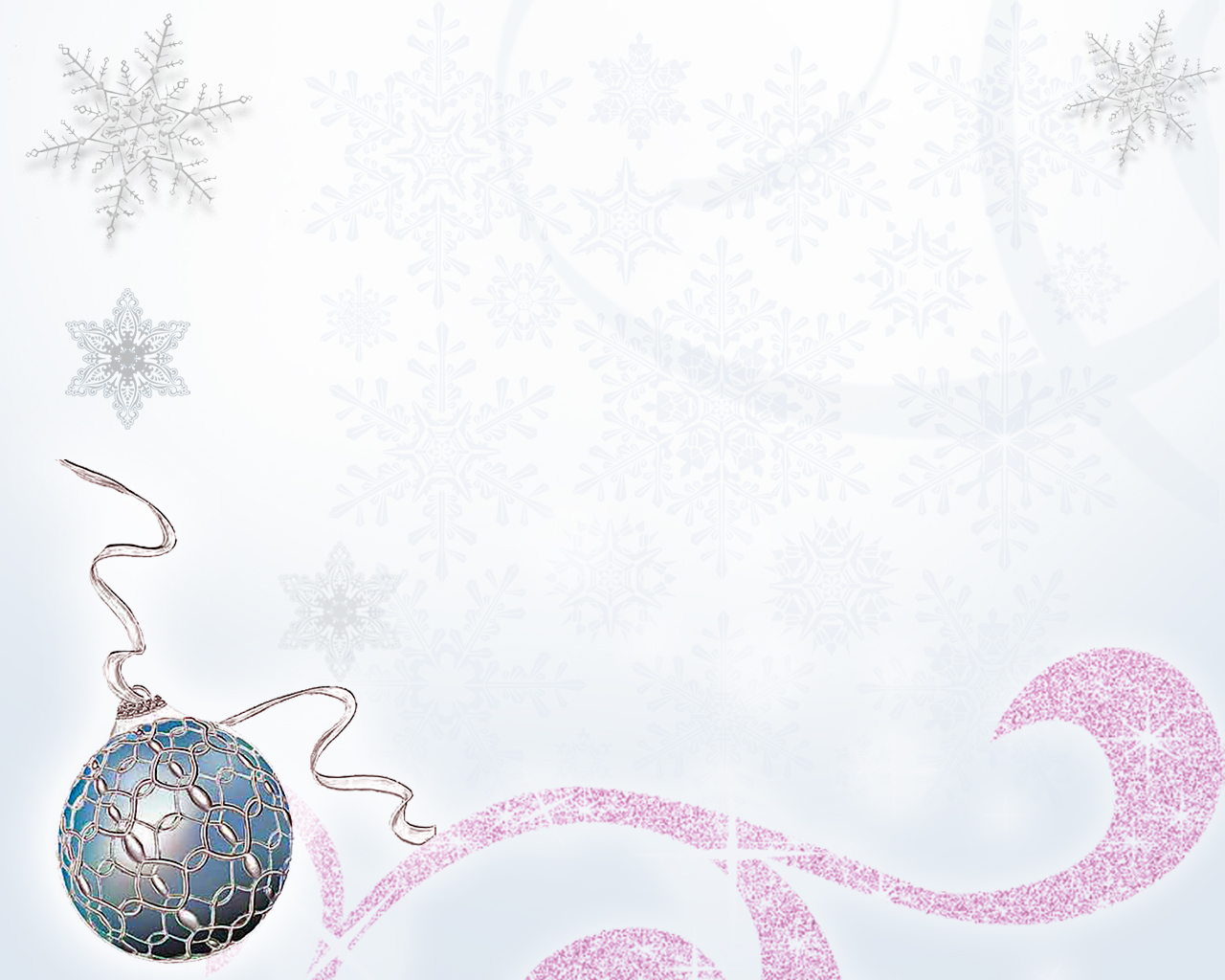 М а с к а р а д
а
Маскарад  -  маска
а
д
нет
маскарада
д
Маскарад
карнавал
гулянье
бал
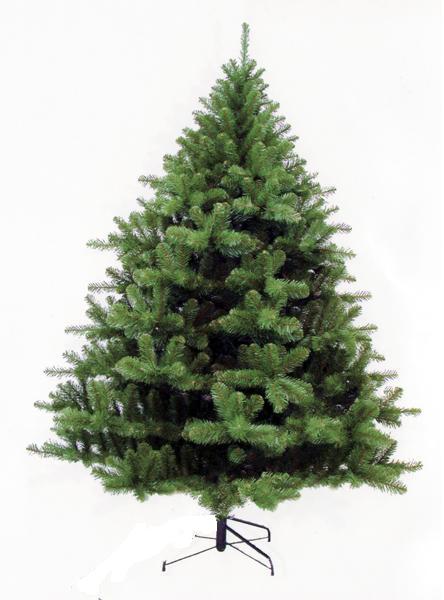 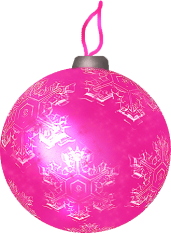 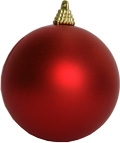 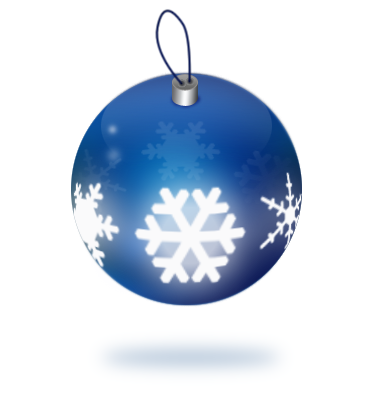 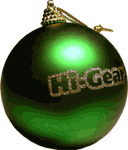 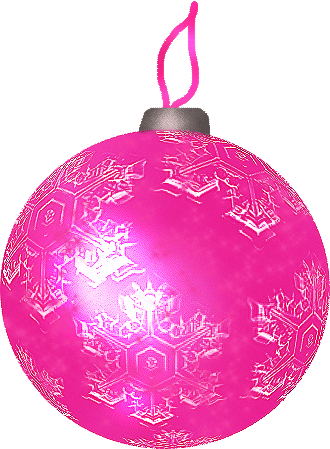 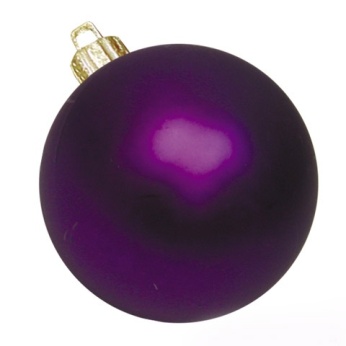 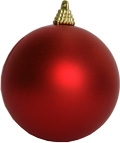 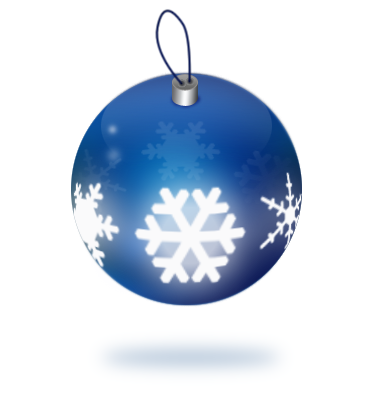 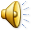 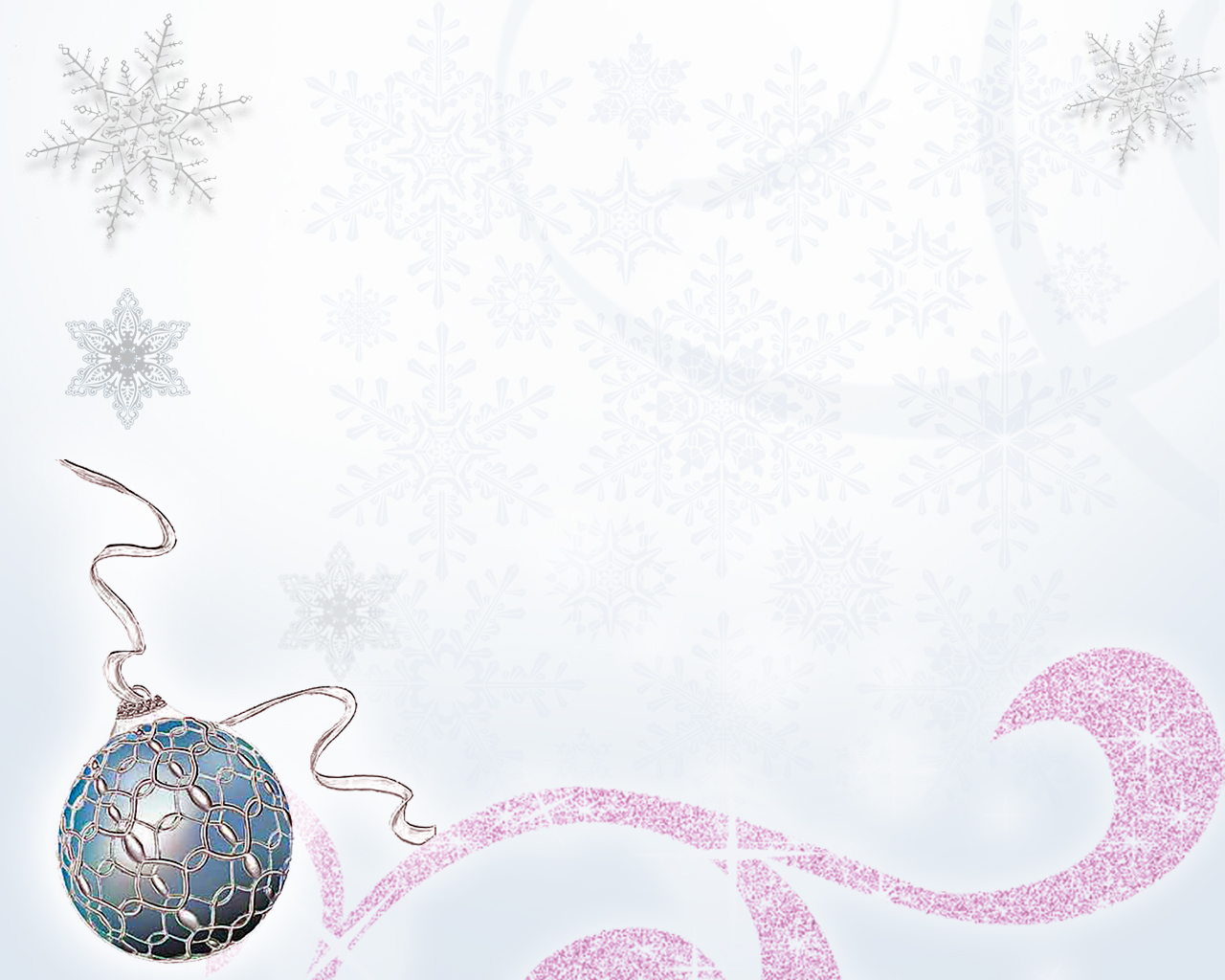 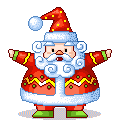 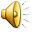 07.03.2015
8
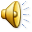 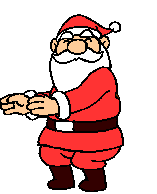 07.03.2015
9
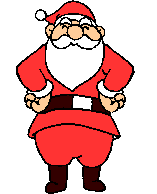 07.03.2015
10
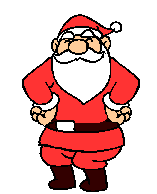 07.03.2015
11
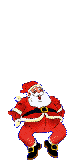 07.03.2015
12
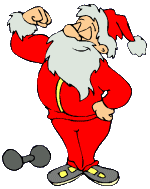 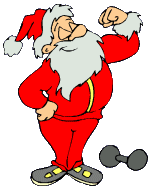 07.03.2015
13
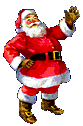 07.03.2015
14
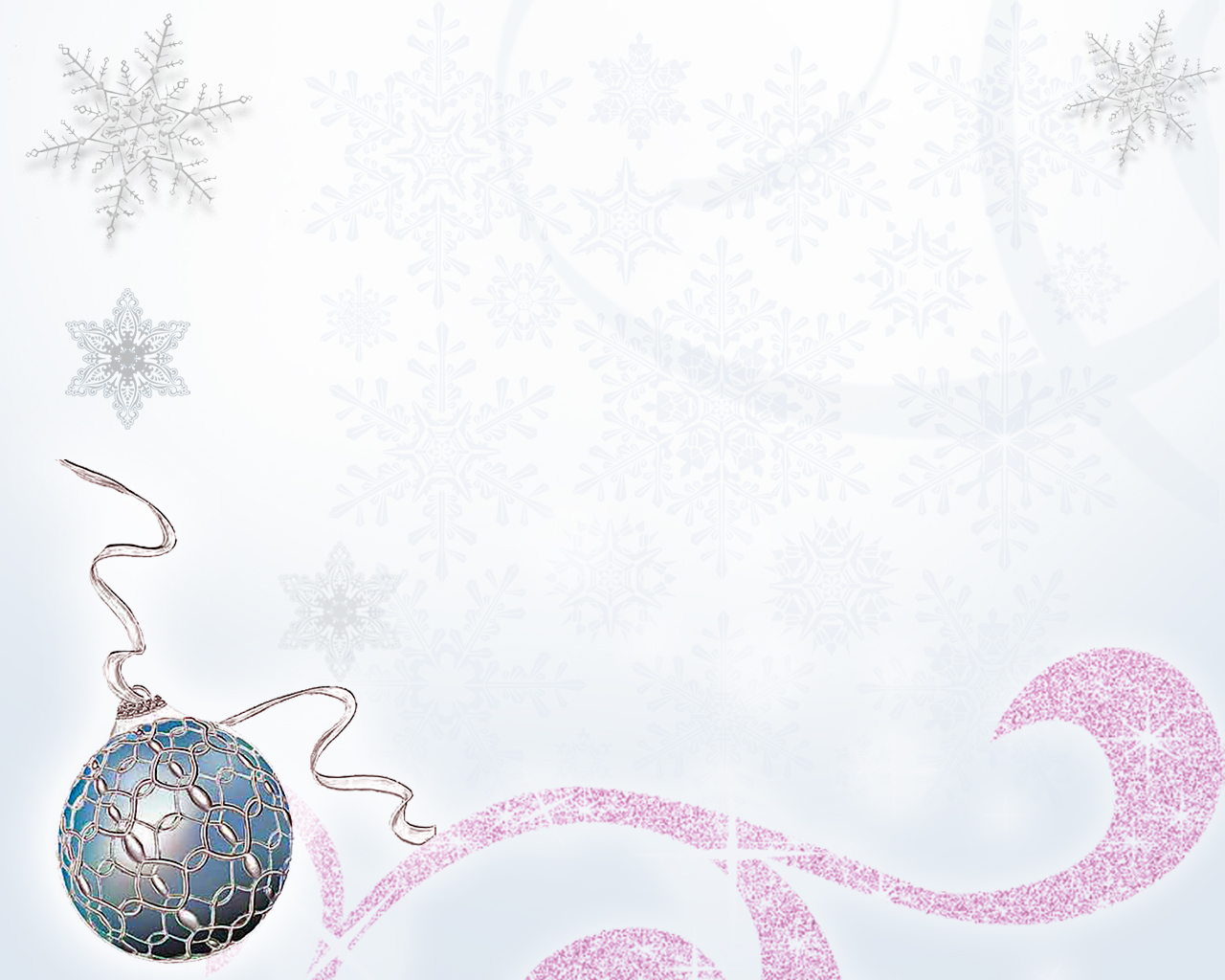